www.HangiSoru.com
Beylikten OSMANLI PADİŞAHLARINA
2 BEY
36 OSMANLI PADİŞAHI
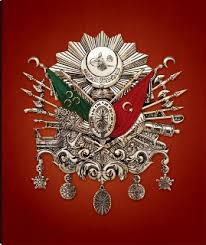 OSMANLI PADİŞAHLARI
Süleyman ŞAH
Ertuğrul Bey
Osman Bey
Orhan Gazi
I.Murad
Yıldırım Bayezid
I.Mehmed
II.Murad
Fatih Sultan Mehmed (II.Mehmed)
II.Bayezid
Yavuz Sultan Selim
Kanuni Sulatan Süleyman
II.Selim
III.Murad
III.Mehmed
I.Ahmed
I.Mustafa
Genç Osman
IV.Murad
İbrahim
IV.Mehmed
II.Süleyman
II.Ahmed
II.Mustafa
III.Ahmed
I.Mahmud
III.Osman
III.Mustafa
I.Abdülhamid
III.Selim
IV.Mustafa
II.Mahmud
Abdülmecid
Abdülaziz
V.Murad
II.Abdülhamid
Mehmed Reşad
Mehmed Vahdettin